SAN FRANCESCO
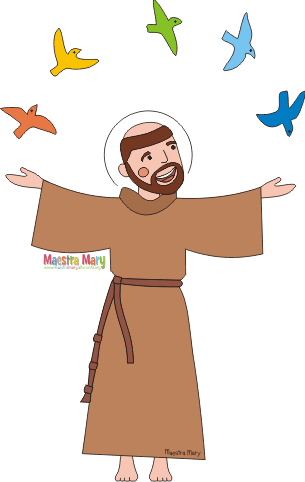 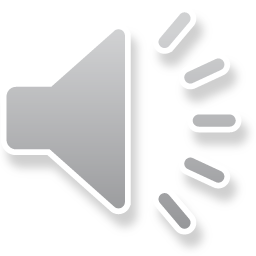 SAN FRANCESCO E IL CROCIFISSO DI SAN DAMIANO
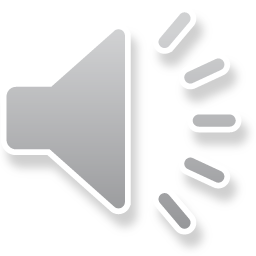 FRANCESCO OBBEDI’ ALLA VOLONTA’ DEL SIGNORE  E DIVENNE UN SERVO DI DIO, AIUTANDO I POVERI E I DEBOLI E PORTANDO OVUNQUE IL MESSAGGIO CRISTIANO DI AMORE PER TUTTE LE CREATURE.
SAN FRANCESCO SCRISSE UN BELLISSIMO CANTICO PER RINGRAZIARE DIO PER TUTTO IL CREATO
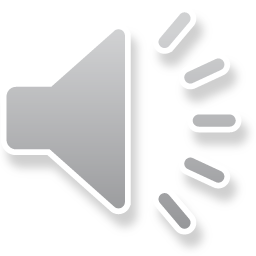 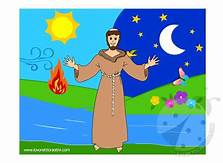 ATTIVITA’: Leggi la storia di San Francesco a pag.4 e 5 del libro di Religione fai una breve ricerca sulla vita del Santo e poi illustra il  Cantico delle Creature.